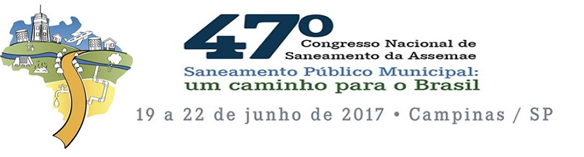 A MODICIDADE NA RECUPERAÇÃO DA RECEITA COM TARIFAS DE ÁGUA E ESGOTO NO MUNICÍPIO DE VIÇOSA – MG
Cleyde Maria Bitencourt
Larissa Elias Netto
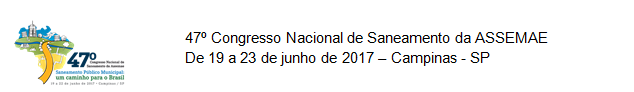 INTRODUÇÃO
Lei Federal nº 11.445 de 5 de janeiro de 2007  Lei Nacional de Saneamento Básico (LNSB)

Preservação da sustentabilidade econômico-financeira e eficiência

Autonomia financeira  atendimento de qualidade e modernização
2
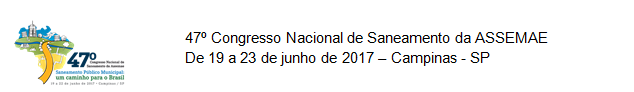 INTRODUÇÃO
Regulação dos serviços de saneamento básico

Inclui a normatização, o controle e a fiscalização.

Objetivos:
Proteger os interesses dos usuários quanto às obrigações (princípios) da prestação do serviço público; 
promover a eficiência e a inovação e;
assegurar a estabilidade, a sustentabilidade e a robustez dos serviços prestados.
3
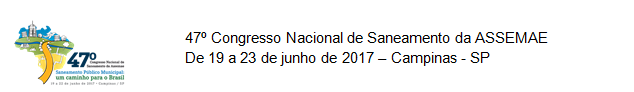 INTRODUÇÃO
Função das agências reguladoras

Organizar e manter o equilíbrio do mercado regulado, já que busca maior eficiência e bem-estar (Di Pietro, 2004);
estabelecer padrões e normas para a adequada prestação dos serviços e para a satisfação dos usuários;
garantir o cumprimento das condições e metas estabelecidas;
prevenir e reprimir o abuso do poder econômico e;
definir tarifas.
4
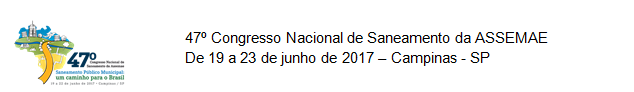 INTRODUÇÃO
Estudos de tarifas 

Objetivo: fazer uma análise da relação do valor das tarifas para viabilizar projetos, organizar e proporcionar a recuperação de receitas, de forma que as prestadoras tenham recursos necessários para melhoria da eficiência, sem que isso cause grande impacto nos usuários.
5
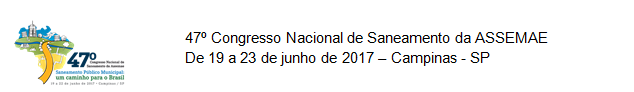 INTRODUÇÃO
Serviço Autônomo de Água e Esgoto – SAAE Viçosa - MG 
Autarquia municipal, criada pela Lei nº 541/69,  possui, aproximadamente, 32.986 economias e 77 mil habitantes.
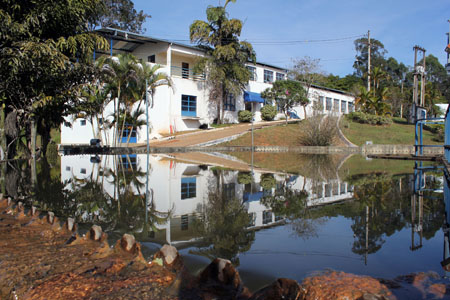 6
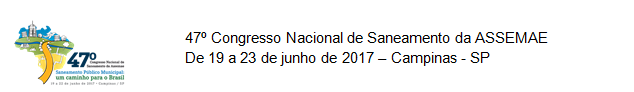 INTRODUÇÃO
Regulação no SAAE de Viçosa
Delegada ao CISAB Zona da Mata por meio de convênio, firmado no ano de 2016.




Solicitação de estudo tarifário
Dificuldade em investir em infraestrutura e tecnologias.
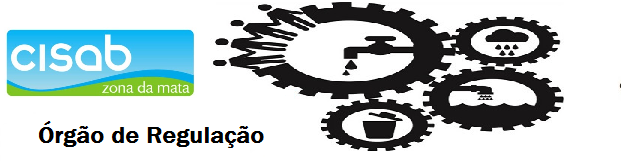 7
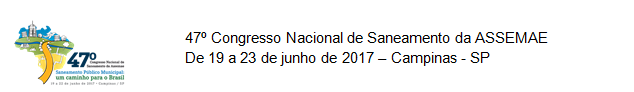 INTRODUÇÃO
Justificativa para a realização do estudo

Viabilizar o controle da aplicação dos recursos públicos e a avaliação de eficiência da prestação dos serviços;
permitir o planejamento econômico financeiro da expansão dos serviços e da reposição dos ativos degradados pelo uso;
informar elementos necessários para a definição das tarifas a serem praticadas e dos subsídios respectivos.
8
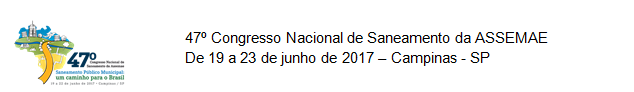 MATERIAL E MÉTODOS
Caracterização do estudo
Qualitativo descritivo 
busca aprofundar as constatações feitas no relatório conclusivo elaborado pelo grupo técnico de regulação. 
Estudo de caso
É um método que investiga um fenômeno contemporâneo partindo do seu contexto real, utilizando de múltiplas fontes de evidências. 
Trata sobre uma situação específica, procurando encontrar as características e o que há de essencial nela.
9
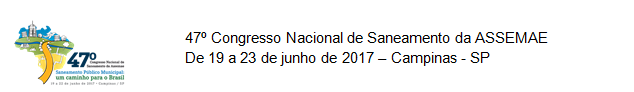 MATERIAL EMÉTODOS
Hipótese
A falta de investimentos para melhoria da prestação dos serviços se deve à defasagem das tarifas de água e esgoto.

Objetivo
Demonstrar de que forma o órgão de regulação do CISAB Zona da Mata avaliou a correção das tarifas da autarquia. 

Problema
A necessidade de recuperar as receitas com tarifas, para que o serviço seja prestado com qualidade e sustentabilidade, mantendo a modicidade tarifária.
10
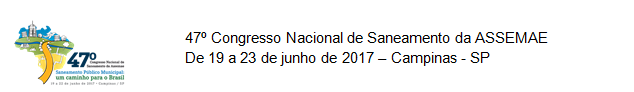 MATERIAL EMÉTODOS
Forma de cobrança atual
Consumo real
É o valor aplicável ao consumo medido para o cálculo de faturamento dos serviços.

Tarifa básica operacional
É o valor fixo a ser cobrado por unidade usuária, independentemente do volume utilizado de água, referente à cobertura de uma parcela dos custos fixos que viabilizam a prestação dos serviços.
11
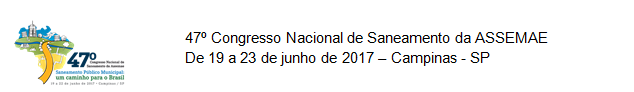 MATERIAL EMÉTODOS
Modicidade tarifária

Equilíbrio entre a necessidade da cobrança pela prestação dos serviços e a garantia de acesso ao serviço pela população.
Significa aplicar preços ao alcance dos usuários e compatíveis com as suas condições financeiras.
12
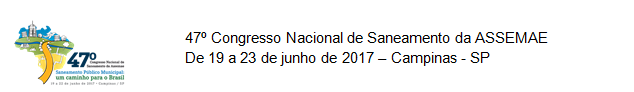 MATERIAL EMÉTODOS
Documentos avaliados
Relatórios de faturamento (estrutura tarifária atual, do SAAE de Viçosa, mapa de faturamento dos exercícios de 2015/2016 [setembro a agosto] e histograma por consumo real e por consumo faturado, por economias, dos exercícios de 2015/2016 [setembro a agosto]). 
Demonstrativos contábeis (balancete das receitas e despesas mês a mês [set/2015 a ago/2016]. 
Lei Orçamentária de 2017 e Plano Plurianual 2014-2017).
Informações sobre investimentos necessários.
13
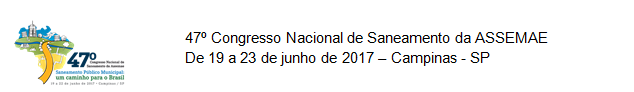 MATERIAL EMÉTODOS
Fórmula para o cálculo da porcentagem de defasagem


PRTP: Percentual de Revisão Tarifária Periódica;
RMAS: Receita Mensal Atual dos Serviços; 
RMNS: Receita Mensal Necessária dos Serviços, composta por “COI + DFN + RT – EA”
COI: Custos Operacionais Incorridos; 
DFN: Despesas Futuras Necessárias; 
RT: Reserva Técnica; 
EA: Excesso de Arrecadação.
14
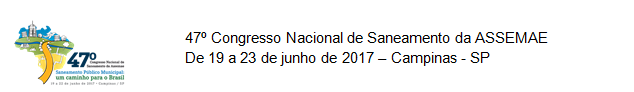 RESULTADOS EDISCUSSÃO
Relação entre o número de economias e volume por categoria
15
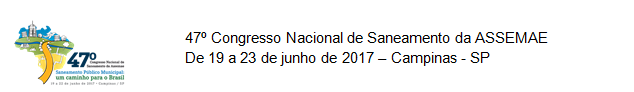 RESULTADOS EDISCUSSÃO
Comparativo receita faturada X receita arrecadada
O índice de inadimplência da autarquia é de 4,10%.
16
RESULTADOS EDISCUSSÃO
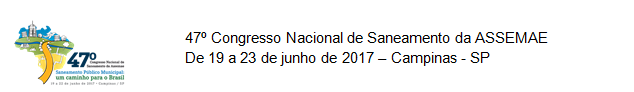 Despesas correntes e despesas de capital

As despesas correntes consideradas se referem somente aos custos operacionais do sistema de abastecimento de água e esgotamento sanitário, assim como as despesas de capital, e suas médias mensais correspondem a R$ 989.127,78 e R$ 37.463,48 respectivamente. 

O valor de investimento é relativamente baixo se comparado ao apresentado como necessário pela autarquia para o próximo exercício.
17
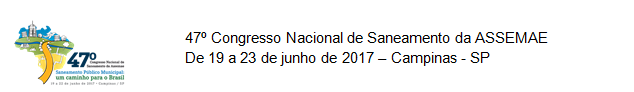 RESULTADOS EDISCUSSÃO
Receitas x Despesas com água e esgoto
Art. 29, §1º, V da LNSB: A sustentabilidade econômico-financeira deve abranger a “recuperação dos custos incorridos na prestação do serviço, em regime de eficiência”.
18
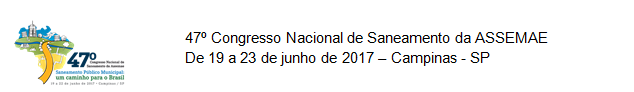 RESULTADOS EDISCUSSÃO
Fórmula para cálculo do percentual de defasagem/reajuste necessário
19
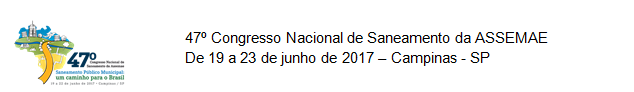 RESULTADOS EDISCUSSÃO
O órgão de regulação definiu um limite máximo de 30%  para que seja feito o reajuste ou a revisão tarifária

Não impactar o usuário de forma brusca, bem como cumprir com o inciso IV do art. 22 da LNSB que dispõe sobre a observância ao princípio de que o regulador deve “definir tarifas que assegurem tanto o equilíbrio econômico e financeiro dos contratos como a modicidade tarifária, mediante mecanismos que induzam a eficiência e eficácia dos serviços e que permitam a apropriação social dos ganhos de produtividade”.
20
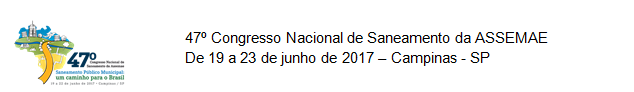 RESULTADOS EDISCUSSÃO
Comparativo entre tarifas básicas operacionais
Manutenção da TBO nas categorias comercial e industrial.

Atualização nos valores da TBO das categorias residencial e social em 30%.
21
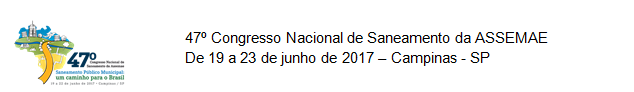 RESULTADOS EDISCUSSÃO
As faixas de consumo da categoria social e a faixa de consumo até 10 metros cúbicos da categoria residencial tiveram seus valores mantidos, utilizando-se os critérios sociais previstos no art. 30, I e III da LNSB.

Adequação progressiva nos valores das faixas de consumo das categorias residencial (acima de 10m³), comercial e industrial, conciliando a sustentabilidade econômico-financeira com a reavaliação das condições de mercado.


Incentivando a diminuição do consumo de água, dando amparo ao disposto no art. 29, §1º, IV da LNSB, o qual preceitua como diretriz tarifária a inibição do consumo supérfluo e do desperdício de recursos.
22
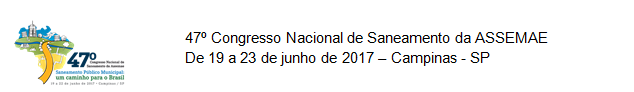 RESULTADOS EDISCUSSÃO
Simulações sobre o valor faturado em três meses (março/2016, junho/2016 e agosto/2016):
aumento médio da receita em 23,06%, que é inferior à defasagem apontada

O impacto médio do aumento para o usuário foi de 16,25%, levando em consideração a proporção do reajuste em cada uma das categorias.
23
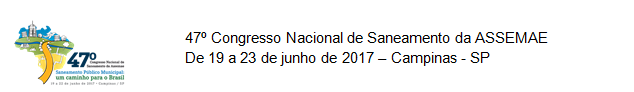 RESULTADOS EDISCUSSÃO
A recuperação total da defasagem apontada depende, no entanto, que a autarquia mantenha reajustes anuais periódicos. Dessa forma, será possível atender, ao longo do tempo, a eficiência e a qualidade na prestação dos serviços, sem causar impactos bruscos aos usuários.
24
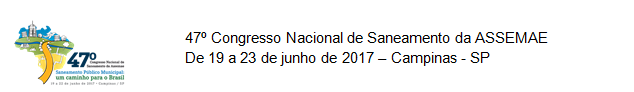 CONCLUSÃO
Pontos importantes:

Adequação tarifária que não ficasse adstrita puramente ao critério econômico, mas que também levasse em consideração outros fatores não-econômicos previstos na LNSB, 

Reavaliação das condições de mercado (art. 38, caput, I da LNSB).

Critérios sociais previstos no art. 29, §1º, I e II (prioridade para atendimento das funções essenciais relacionadas à saúde pública e ampliação do acesso dos cidadãos e localidades de baixa renda aos serviços); e art. 30, I e III (categorias de usuários, distribuídas por faixas ou quantidades crescentes de utilização ou de consumo, e quantidade mínima de consumo ou de utilização do serviço, visando à garantia de objetivos sociais, como a preservação da saúde pública, o adequado atendimento dos usuários de menor renda e a proteção do meio ambiente).
25
REFERÊNCIAS
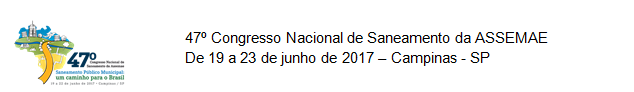 BRASIL. Lei n.° 11.445, de 5 de janeiro de 2007. Estabelece diretrizes nacionais para o saneamento básico; altera as Leis nos 6.766, de 19 de dezembro de 1979, 8.036, de 11 de maio de 1990, 8.666, de 21 de junho de 1993, 8.987, de 13 de fevereiro de 1995; revoga a Lei no6.528, de 11 de maio de 1978; e dá outras providências. Diário Oficial [da] República Federativa do Brasil. Brasília, DF, n. 8, p. 1, 11 jan., 2007. Seção 1.

BRITTO, A.L.N.P. A Regulação dos serviços de saneamento no Brasil: perspectiva histórica, contexto atual e novas exigências de uma regulação pública. In: ENCONTRO NACIONAL DA ANPUR, 9, 2001, Rio de Janeiro. Anais... Rio de Janeiro: ANPUR, 2001. p. 1080-93.

CONSÓRCIO INTERMUNICIPAL DE SANEAMENTO BÁSICO DA ZONA DA MATA DE MINAS GERAIS. Dispõe sobre procedimentos de reajuste e revisões tarifárias. Resolução n. 008 de 31 de março de 2016.

DI PIETRO, M. S. Z. Limites da função reguladora das agências diante do Princípio da Legalidade. Direito Regulatório: temas polêmicos. Coordenado por Maria Sylvia Zanella Di Pietro. 2.ed. Rev. Ampl. Belo Horizonte: Fórum, 2004.

GALVÃO JÚNIOR, A. C. & PAGANINI, W.S. Aspectos conceituais da regulação dos serviços de água e esgoto no Brasil. Eng. Sanit. Ambient., v.14 n.1, jan/mar. 2009. Disponível em: http://www.scielo.br/pdf/esa/v14n1/v14n1a09.pdf. Data de acesso: 07 de fevereiro de 2017.

GIL, A. C. Como elaborar projetos de pesquisa. 5. ed. São Paulo: Atlas, 2008.

YIN, R. K. Estudo de caso: planejamento e métodos. 2ª Ed. Porto Alegre. Editora: Bookmam. 2001.
26
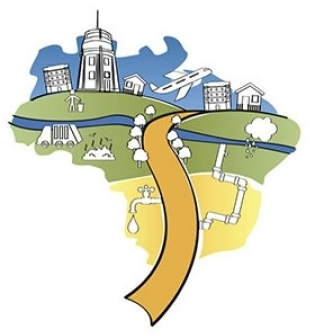 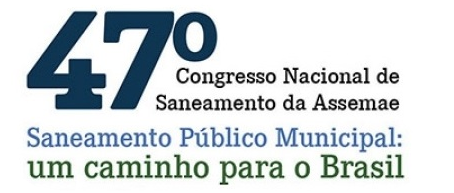 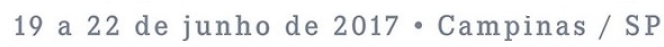 OBRIGADA!



Cleyde Maria Bitencourt – contabilidade@cisab.com.br
Larissa Elias Netto – secretaria@cisab.com.br
CISAB Zona da Mata (31) 3891-5636
www.cisab.com.br
27